Precision Pion Spectroscopy on Light -Hypernuclei
Fragmentation of excited hypernuclei  from electro-production 
and 
Mesonic weak decay inside Nucleus

	      Free:       p +   - 
   2-B:   AZ   A(Z + 1) +   -
Liguang Tang

Department of Physics, Hampton University
SNP2014, December 12-13, 2014, Changsha, China
Decay Pion Spectroscopy to Study -Hypernuclei
Direct Production
Fragmentation Process
e’
Example:
e’
K +
K +
12C
12C
e
*
e
*
Fragmentation 
(<10-16s)
p

s
4H

p
12B*

Low lying Hypernuclear States
Highly Excited 
Hypernuclear States
E.M.
4Hg.s.
4He



12C
  -

    -
12Bg.s.

Weak two-body mesonic decay (~10-10s)

Example Excitation Spectrum Obtained at JLab
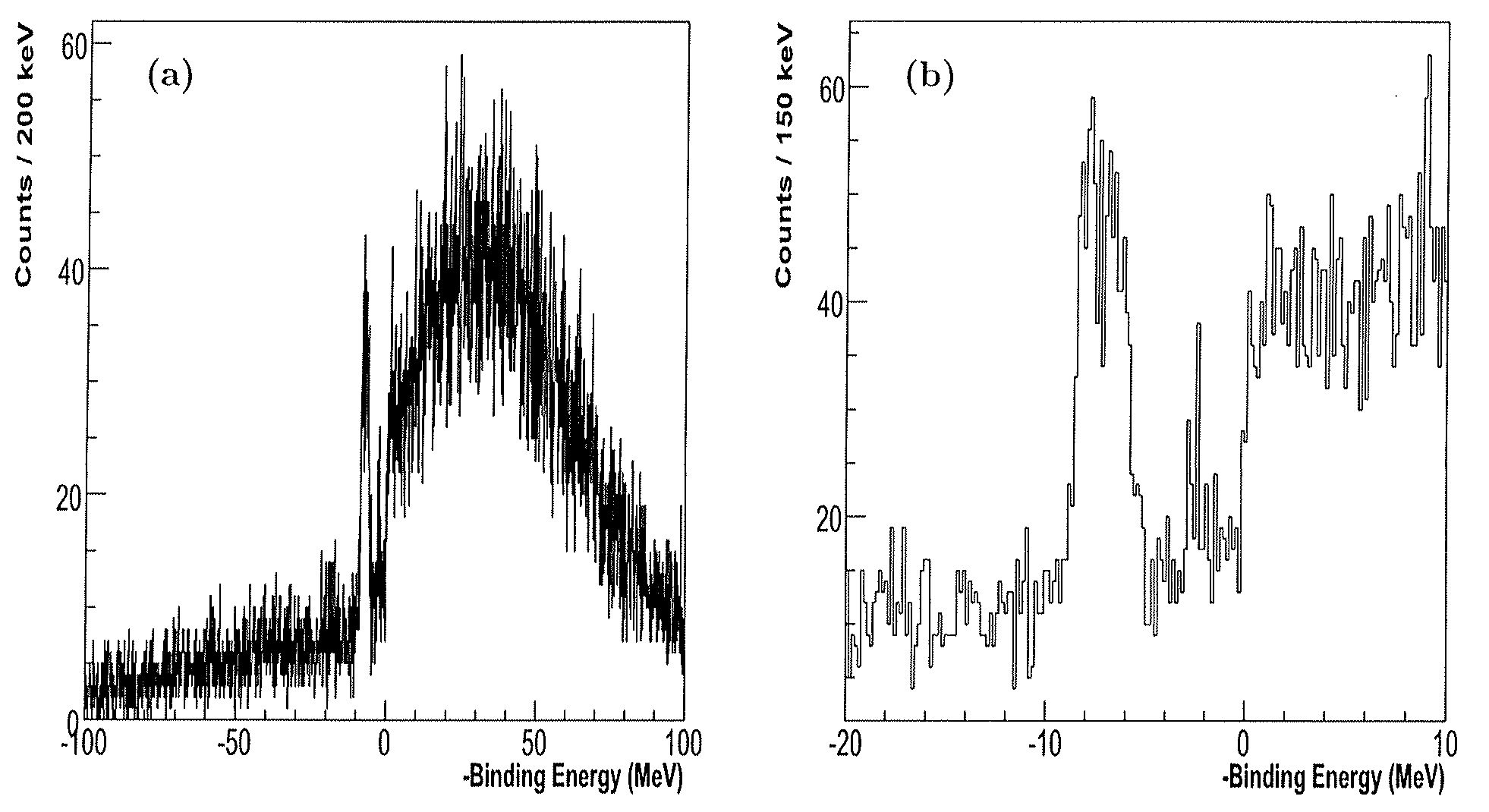 Excitation spectrum of 9Li measured using the 9Be(e, e’K+) reaction 
by the JLab Hall A experiment - arXiv:1405.5839
Study of Light Hypernuclei by Pionic Decay at MAMI and Jlab
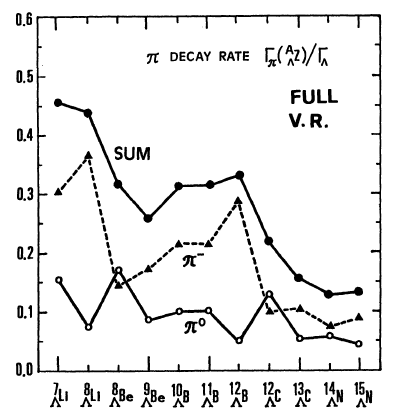 Comparison of Spectroscopic and Background - Production
SPECTROSCOPY
Light Hypernuclei to Be Investigated w/ 7Li, 9Be and 12C targets
e
e
p
*
-
K+
p

A1Z1 stop
(b)
Additions from 9Li and its continuum 
(Phase II:  9Be target)
6
3/2+
AZ
1/2+
Jp=?
1-
A2Z2
7Li
A(Z-1)
A1(Z1+1)
8He
9Li
8Li
5
(Z-1) = Z1+Z2;  A=A1+A2
6Li
1/2+
7H
3B background
1- ?
5/2+
3/2+
2-
4
BACKGROUND
e
Previously measured
e
Ex
Ex
Ex
0
0
0
1
1
1
*
3
Mirror pairs
K+
Ex
0
2
S/A ranges from ~10:1  to  ~0.5:1
-
p(n)
,(-)
N
2
AZ
(A-1)Z’
8Be
8B
9Li
8H
7He
6He
9B
8He
3H
6Li
10Li
12B
9He
7Li
9Be
5H
4H
6H
8Li
7H
11Be
10B
11B
10Be
1
A
2
6
7
11
12
8
1
5
3
4
9
10
Illustration of Decay Pion Spectroscopy
Additions from 12B and its continuum 
(Phase III:  12C target)
(c)
1-
12B
9Be
10Be
8Be
9B
11B
10Li
9He
11Be
8H
Jp=?
10B
5/2+
3B background
8B
(b)
Additions from 9Li and its continuum 
(Phase II:  9Be target)
3/2+
1/2+
1-
7Li
8He
9Li
8Li
6Li
1/2+
7H
3B background
1- ?
5/2+
3/2+
2-
Ex
Ex
Ex
(a)
0
0
0
1
1
1
2-B decay from 7He and its continuum
(Phase I:  7Li target)
0+
Ex
0
2
1- ?
4H
1/2+
3H
6He
1/2+
7He
6H
3B background
3/2+
5H
5/2+
Ex
PMax
PMin
Ex
2
0
0
2
90.0
100.0
110.0
120.0
130.0
140.0
- Momentum (MeV/c)
Physics Goal of Decay Pion Spectroscopy – Part I
Precise measurement of ground state B (B <50keV) for a series of light hypernuclei (A = 3-12) with high resolution (<130keV FWHM), spin-parity determination of g.s., charge symmetry breaking (CSB) from mirror pairs
Emulsion Results
7He, 9Li, 10Be and 12B were recently measured by the (e,e’K+) reaction by JLab experiments, while 10B was measured earlier by the (π+, K+) reaction by KEK experiment. There are obvious disagreements to the emulsion results (A=9 and 10 systems).
Physics Goal of Decay Pion Spectroscopy – Part II
Charge Symmetry Breaking (CSB) in N interaction
No YN interaction model can make consistent predictions
Origin of large CSB: B(4Hegs - 4Hgs) = 0.35 MeV is not known
Inconsistent for the excited states: B(4He* - 4H*) = 0.24 MeV
Problems in theory or result from emulsion experiments?
CSB is thus one of the most important impacts by hypernuclear physics on the fundamental BB interactions and EOS used to predict the mass (density and radius) of neutron stars
Correct YN model must predict CSB consistently for multiple isospin doublets in s- and p-shell hypernuclei
Physics Goal of Decay Pion Spectroscopy – Part III
Neutron drip line hypernuclei:  Does 6H exist?    Predicted by [Dalitz & Levi Setti, Nuovo Cimento 30 (1963) 489], reinforced in estimates by Majling [NPA 585 (1995) 211c] with BDalitz(6H) = 4.2 MeV; and Akaishi (1999) predicted   BAkaishi(6H) = 5.8 MeV.
Explore the short range natures in N interaction, i.e. so called “glue-like” role played by  to the core nucleus.  
FINUDA found three 6H events in the 6Li(K−stop, π+) reaction tagged by the 2-B decay π-                         [PRL 108 (2012) 042501, NPA 881 (2012) 269],  with estimation          B(6H) = (4.0 ± 1.1) MeV
High precision decay pion spectroscopy using 7Li target has the best chance
4H Peak Search
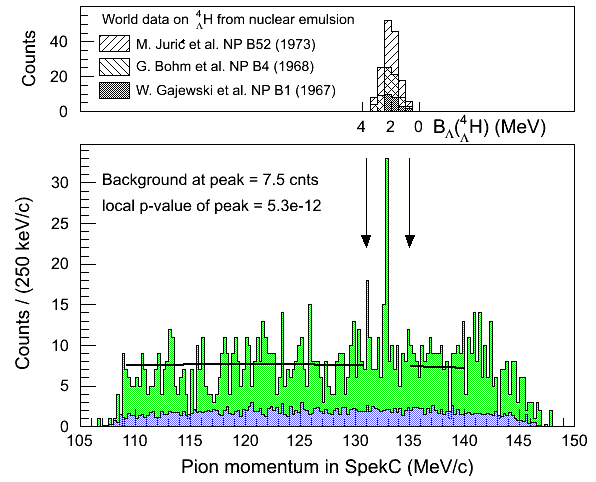 Emulsion data
MAMI data
2012
A good success of MAMI experiment
Summary
The decay pion spectroscopy program is important to provide precise and fundamental information needed to understand the N interactions.
The 2012 MAMI result is encouraging on the technique and precision
To reach the ultimate physics goal via this technique, the needed improvements are:
Yield rate
Reduction of background from S decays
Tagging on recoil nucleus w/ Low Pressure MWPC(Possibility on two body decay?)
p-1
FFD Pair
Charge Screen
SpekC
FFD Pair
F2
Target Chamber with low pressure gas (~5 Torr)
F1
p-2
SpekA
Target
Beam